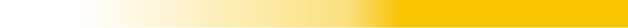 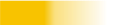 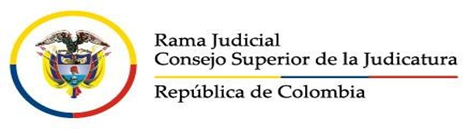 SIGCMA
Coordinación Nacional
GRUPO T-2020
ACTUALIZACIÓN
NTC 6256:2018 – GTC 286:2018

NORMA Y GUÍA TÉCNICA DE LA RAMA JUDICIAL


“Consolidándonos como una Organización Inteligente comprometidos con el medio ambiente, 
donde el capital humano constituye el activo más importante.”
.
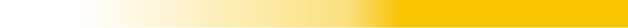 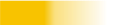 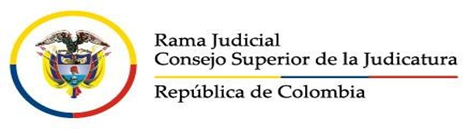 SIGCMA
Coordinación Nacional
GRUPO T-2020
ACTUALIZACIÓN
NTC 6256:2018 – GTC 286:2018

Conformado por:

Magistrada Líder del SIGCMA
Directores Unidades Misionales del CSJ
Magistrados Consejos Seccionales de la Judicatura
Director Ejecutivo de Administración Judicial
Directores Seccionales de Administración Judicial
Lideres de Proceso Despachos Judiciales certificados: Magistrados, Jueces
Coordinador Nacional del SIGCMA
Profesionales de UNDERNET SAS de Colombia
Profesionales Normalización ICONTEC
.
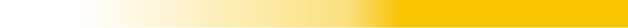 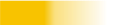 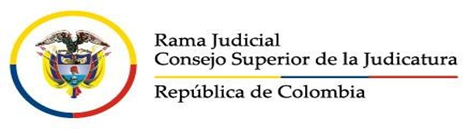 SIGCMA
Coordinación Nacional
OBJETIVO: 

      Coadyuvar en la actualización  de la NTC 6256:2018 y la GTC 286:2018 para 
      implementación en los Poderes Judiciales de IBEROAMERICA.

2) ACTIVIDADES:

Conformación del Grupo T-2020: Desde el año  2019  se ha venido trabajando con la Coordinación Nacional del SIGCMA en la actualización de la Norma NTC 6256:2018 y la GTC 286:2018, con el fin de que tanto la Norma como la Guía Técnica de Calidad expliciten la esencia de los Poderes Judiciales de IBEROAMERICA desde la dinámica de las Estructuras de Alto Nivel. En este contexto la misión del Grupo T-2020 es:

Leer el proyecto con una perspectiva fundamentada en las Estructuras de Alto Nivel: Norma ISO 2015;
Que tanto la Norma como la Guía permita identificar en lo general el lenguaje especifico del Sector Justicia de IBEROAMERICA;
Que la Norma como la Guía incorporen el compromiso con el medio ambiente, sin que ello suponga una certificación ambiental;
.
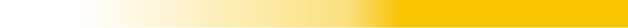 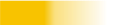 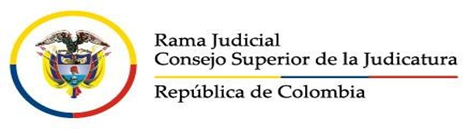 SIGCMA
Coordinación Nacional
e) La Norma y la Guía debe incluir en la parte Judicial la forma general como funcionan:

Despachos Judiciales: (Tribunales y Juzgados)
Secretarías de Tribunal
Relatorías
Centros de Servicios
Oficinas de Apoyo
Oficinas Judiciales

Que la norma refleje el Ciclo PHVA en procesos como:

 1) Planeación
 2) Notificaciones 
 3) Reparto 
 4) Planeación de Audiencias 
 5) Diseño de Palacios de Ambientes de trabajo: Palacios de Justicia, Salas de     
     Audiencia; entre otras, teniendo en cuenta la lógica organizacional y de bienestar de un Despacho Judicial y dependencias administrativas teniendo en cuenta las partes interesadas: Internas y Externas
.
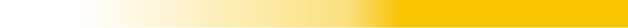 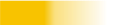 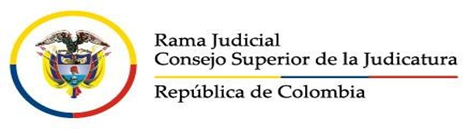 SIGCMA
Coordinación Nacional
Refleje el lenguaje específico del sector justicia y por ende de la Rama Judicial;
Que se constituya en una norma que le sirva de guía y orientación a los poderes judiciales de Iberoamérica;
Que les permita a los poderes judiciales de Iberoamérica certificarse en la Norma Técnica y la Guía de la Rama Judicial;
Que sea una norma que esté articulada y fundamentada en las Estructuras de Alto Nivel;
Que el valor agregado de la Norma y la Guía en su actualización permita identificar el lenguaje especifico como los modelos de gestión del sector justicia y por ende de la Rama Judicial
Que la norma especifique el compromiso son:
Medio Ambiente
S&ST
Seguridad Informática
Antisoborno
Resiliencia
Etc.
.
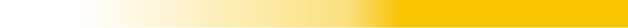 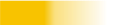 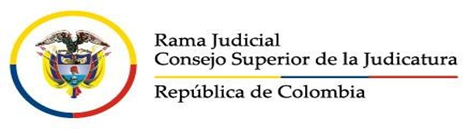 SIGCMA
Coordinación Nacional
.